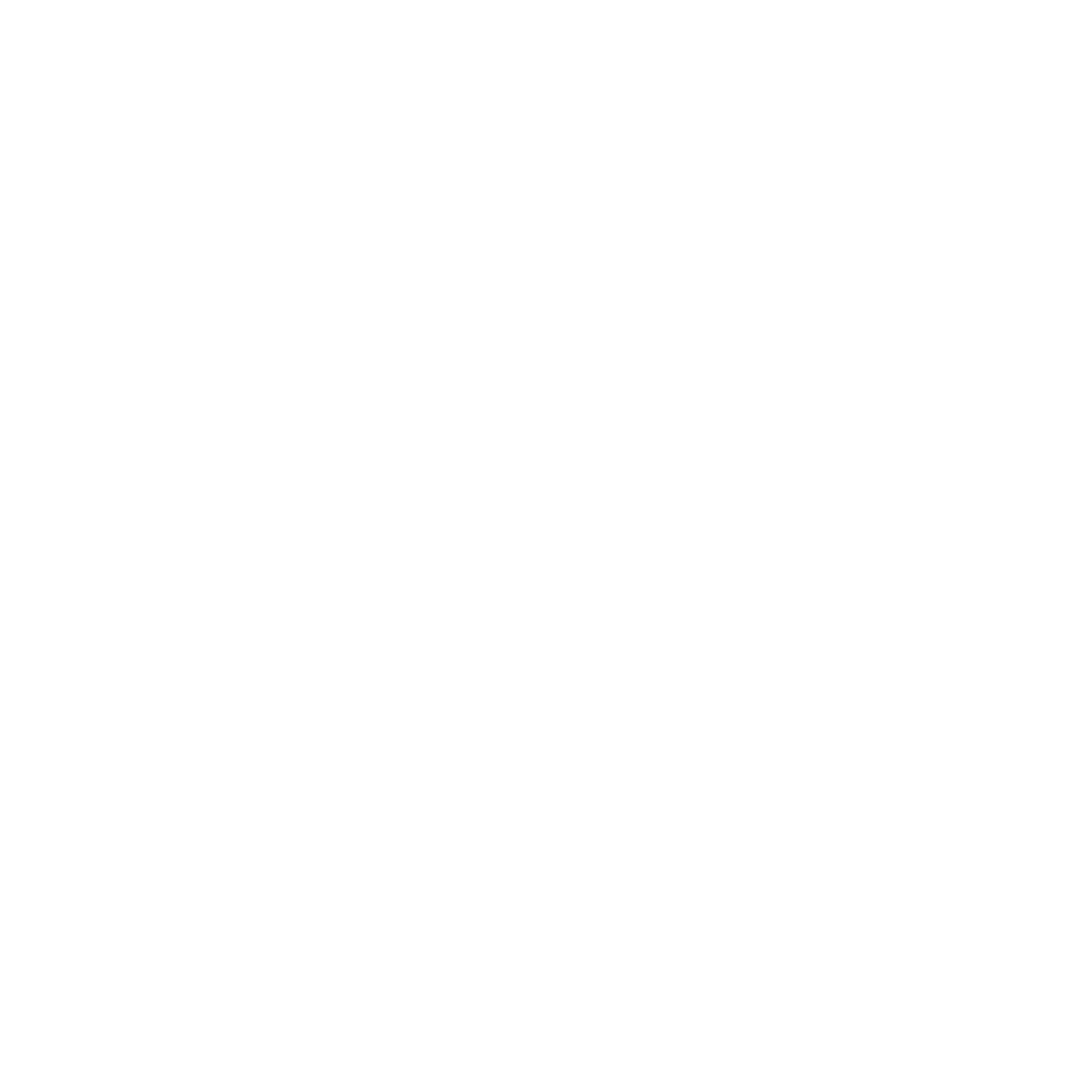 Опыт внедрения антимонопольного комплаенса в компаниях Республики Казахстан
Айтжанов Алдаш Турдыкулович
Президент АО «Центр развития и защиты конкурентной политики»
Председатель Совета ОО «Альянс антимонопольных экспертов»,
к.э.н., доцент
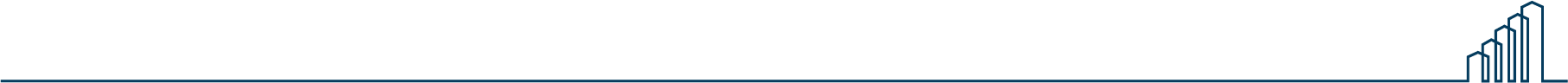 Антимонопольный комплаенс
предусматривает политику и правила добросовестной конкуренции 
субъекта (субъектов) рынка на соответствующем товарном рынке
Внешний акт
предусматривает методы, способы оценки рисков, порядок организации работ субъектом (субъектами) рынка по управлению рисками совершения нарушений законодательства Республики Казахстан в области защиты конкуренции, разрабатываемый в соответствии с методическими рекомендациями, утверждаемыми антимонопольным органом. Не требует согласования с антимонопольным органом.
Внутренний акт
На сегодня внешний акт может быть согласован с антимонопольным органом на предмет соответствия нормам законодательства РК в области защиты конкуренции, а до 28.10.2019 г. на предмет соответствия типовому внешнему акту антимонопольного комплаенса (Приказ МНЭ РК от 13.02.2017г.№ 65) – формальный документ перечисляющий виды нарушений.

После согласования будет являться актом разъяснения законодательства Республики Казахстан в области защиты конкуренции:

 в отношении конкретного субъекта рынка (конкретных субъектов рынка) 

 применительно к конкретной ситуации.
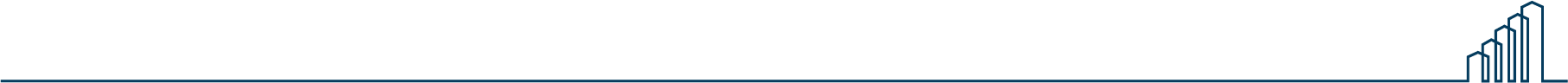 Статистика по антимонопольному комплаенсу
В 2017 году – направлено 3 акта (2 возвращено на доработку АО «НК «Актауский международный морской торговый порт» и АО «Аэропорт «Сары-Арка»  и 1 отозван ТОО «Евразийская группа»).

В 2018 году – направлено 3 акта (2 согласовано АО «Қазтеміртранс» и РГП на ПХВ «Казахстанский институт метрологии (Казинметр)» и 1 возвращен на доработку).

В 2019 году – направлено 2 акта (1 согласован ТОО «Казцинк» и 1 возвращен на доработку ТОО «Корпорация Казахмыс»)

В 2020 году – согласовано 82 акта антимонопольного комплаенса (рынки средств индивидуальной защиты, лабораторий и проч.). Работа активизировалась в период пандемии.

В 2021 году – согласовано 236 внешних актов антимонопольного комплаенса на фармацевтическом рынке, рынках СИЗ, строительных материалов, агро-промышленного комплекса, с торговыми сетями и проч.  

В 2022 году – «заключено 174 антимонопольных комплаенсов с ограничением цен на СЗПТ и торговых надбавок»
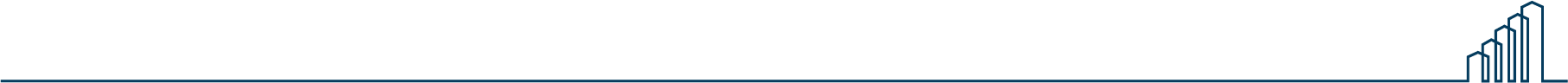 Трансформация подходов
До 2020 г.
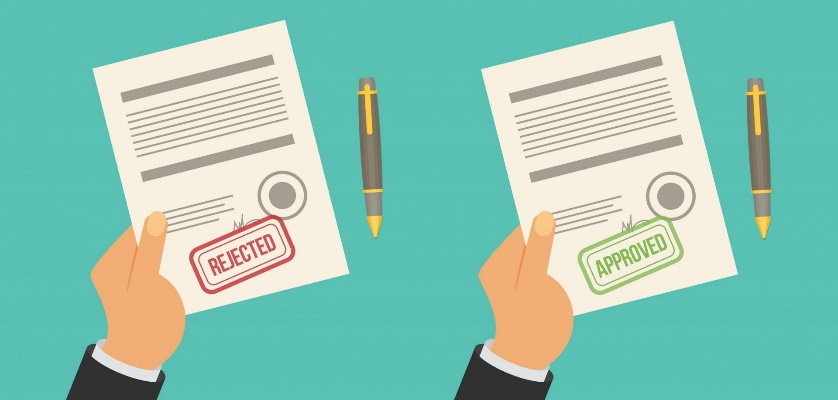 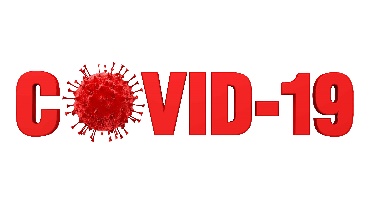 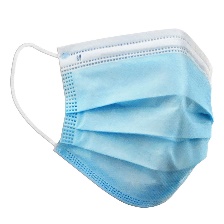 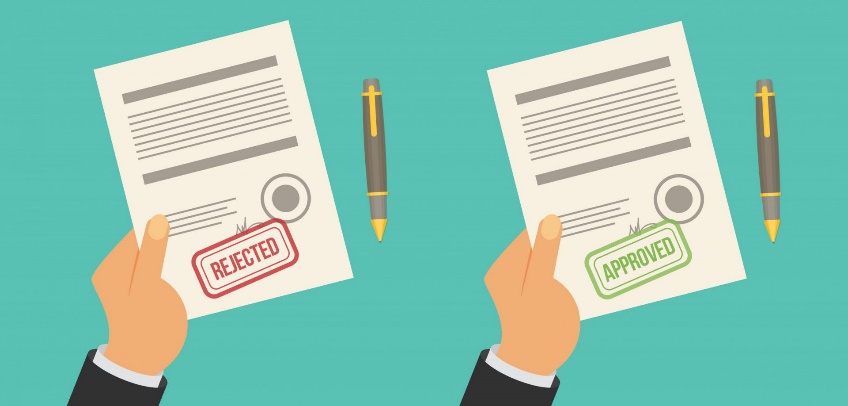 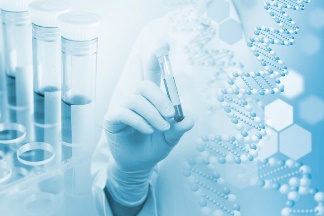 Снижены цены на ПЦР и СИЗ в рамках комплаенса
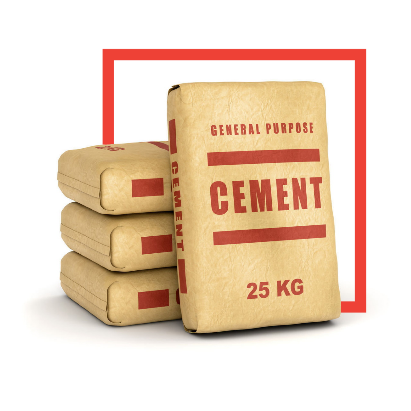 Снижены цены на цемент на 7 % в рамках комплаенса
Антимонопольный орган
редко согласовывал и возвращал на доработку подробные подходы субъектов рынка по ценообразованию, скидочной политике, взаимоотношениям с потребителями и проч.
в основном согласовывали практически схожие с Типовым внешним актом комплаенса
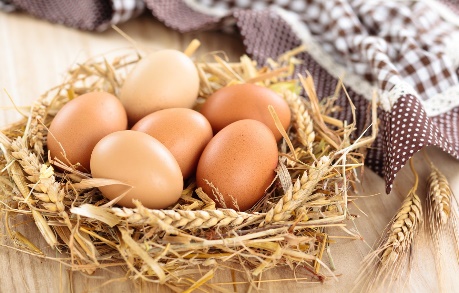 В рамках комплаенса установлена цена на яйца в г.Шымкент
Установлен размер торговой надбавки 10 % в торговых сетях на отдельные группы товаров
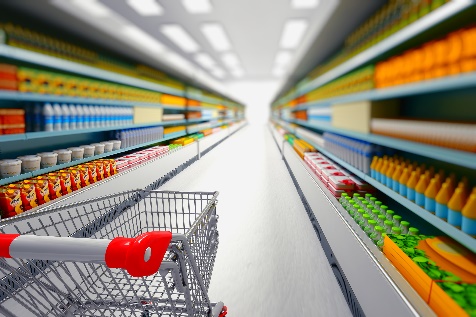 Внутренний акт антимонопольного комплаенса: нововведение
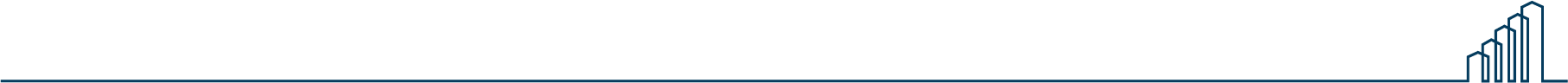 С марта 2022 г. в ПК РК внесено дополнение касательно разработки внутреннего акта антимонопольного комплаенса в соответствии с Методическими рекомендации по разработке и внедрению внутреннего акта антимонопольного комплаенса. Наличие эффективного внутреннего акта комплаенса будет учитываться при рассмотрении дел о нарушениях АМЗ.
Содержание метод.рекомендаций: (1) этапы разработки и внедрения внутреннего акта антимонопольного комплаенса; (2) содержание мероприятий по разработке и внедрению внутреннего акта антимонопольного комплаенса; (3) метод (методы) проведения оценки антимонопольных комплаенс-рисков, связанных с деятельностью субъекта рынка; (4) построение системы внутреннего контроля антимонопольных комплаенс-рисков; (5) метод (методы) проведения оценки эффективности функционирования внутреннего акта антимонопольного комплаенса; (6) иные положения по разработке и внедрению внутреннего акта антимонопольного комплаенса.
Внутренний акт антимонопольного комплаенса - внутренние документы, предусматривающие методы, способы оценки рисков, порядок организации работ субъектом (субъектами) рынка по управлению рисками совершения нарушений антимонопольного законодательства.
Благодарю за внимание!